Verhaalsommen groep 3
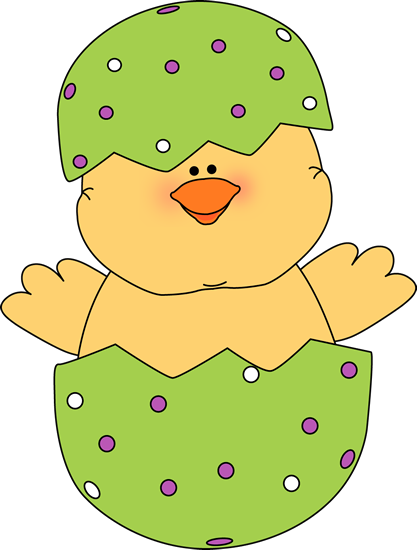 Los de verhaaltjes op. 
Tussen hakjes staat steeds een hulpje. 
Je kan de antwoorden op een blaadje schrijven en op het einde controleren.
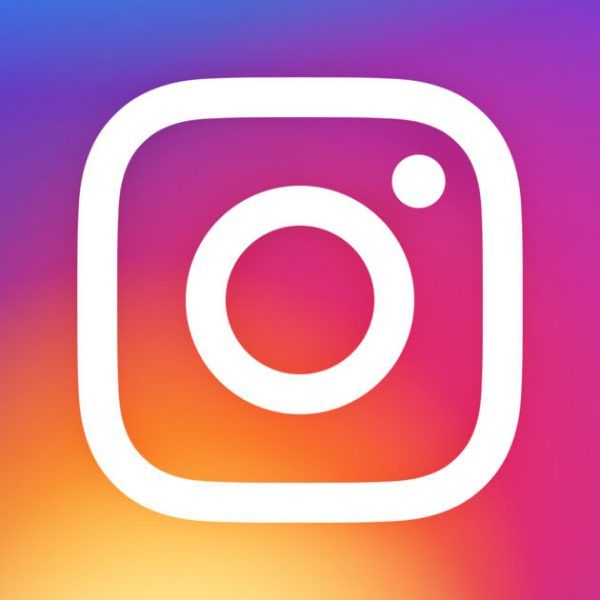 Meesterpatrick3 – bewerkt door juf Katleen
ANTWOORDENBLAD
1. 
2.
3.
4.
5.

6.
7.
8.
9.
10.
1
Er zijn 7 bloemen en 5 keer een ei. 
Hoe veel zijn dat samen? (Tel verder)
11
12
13
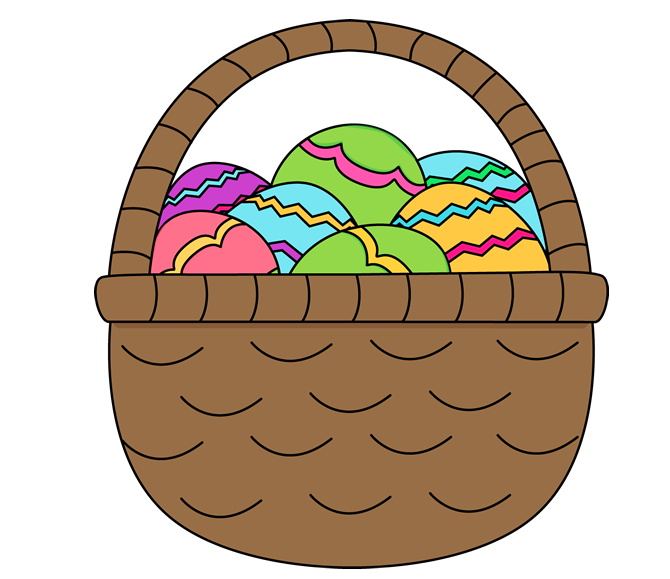 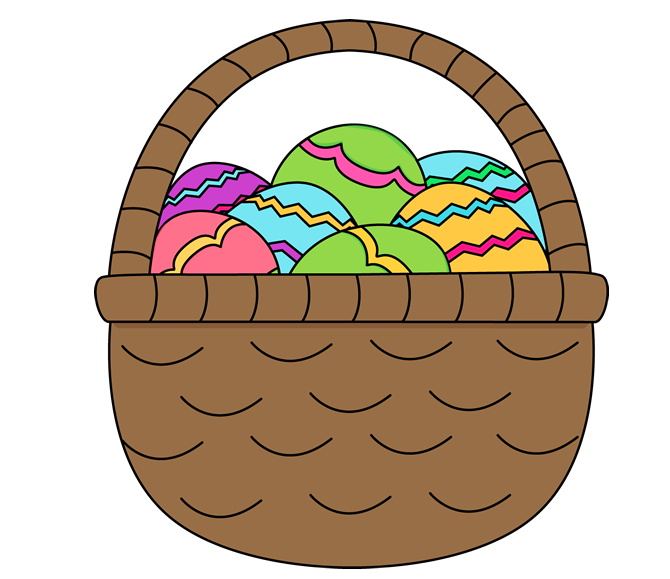 2
In 1 mand zitten 7 eitjes. Hoe veel zitten in 2 manden? (Tel verder)
14
15
16
3
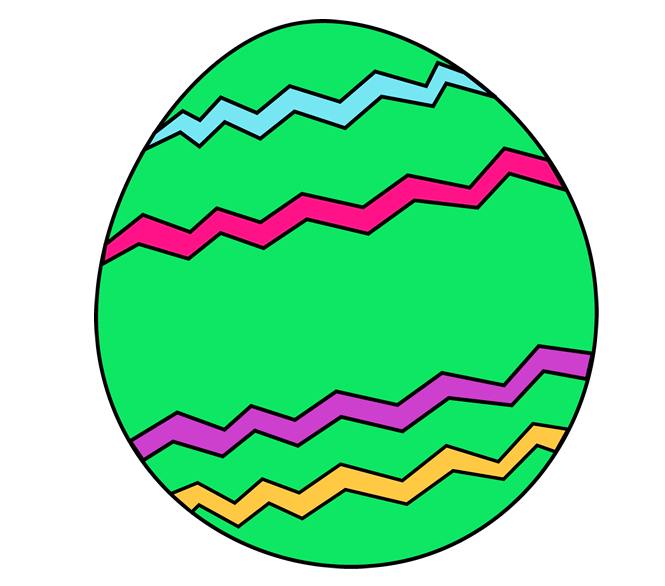 Dit ei heeft 4 strepen.
Hoe veel strepen hebben 3 eitjes?
(Teken dit ei 3 keer en tel.)
7
10
12
4
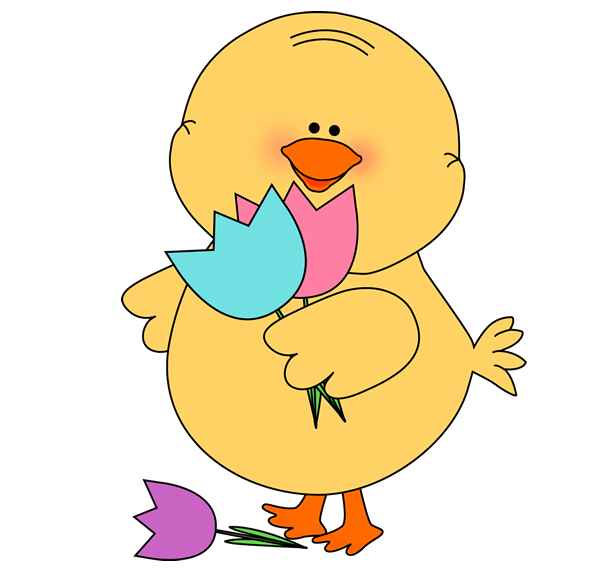 Dit kuiken heeft drie tulpen.
Hij krijgt van zijn vriend er nog tien bij.
Hoe veel tulpen heeft het kuiken?
(3 losse en 1 groep van 10)
13
10
7
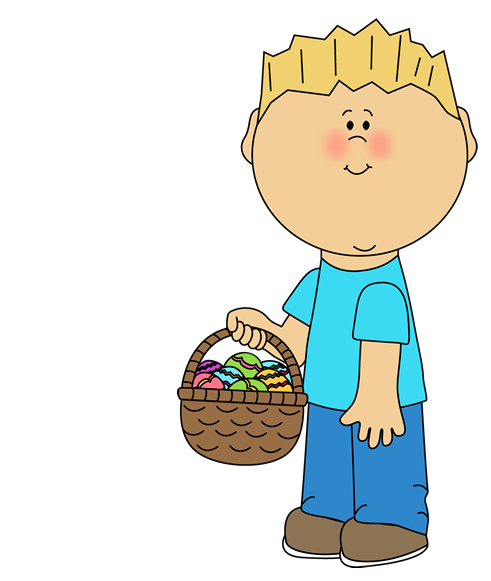 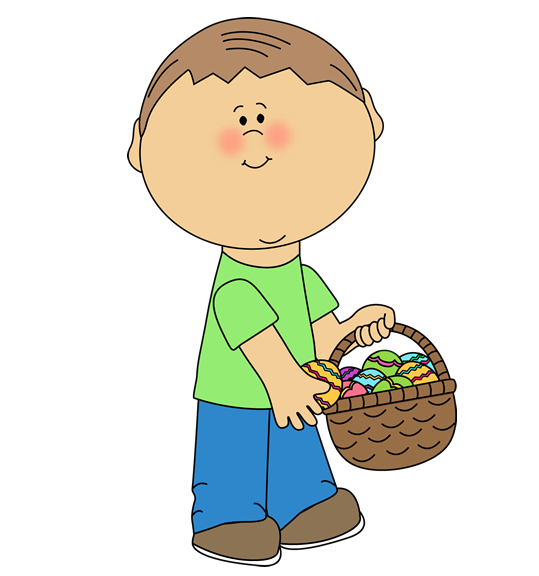 5
Ben heeft 8 eitjes 
Joep heeft 7 eitjes 
Hoe veel zijn dat samen? (tel verder)
14
15
16
6
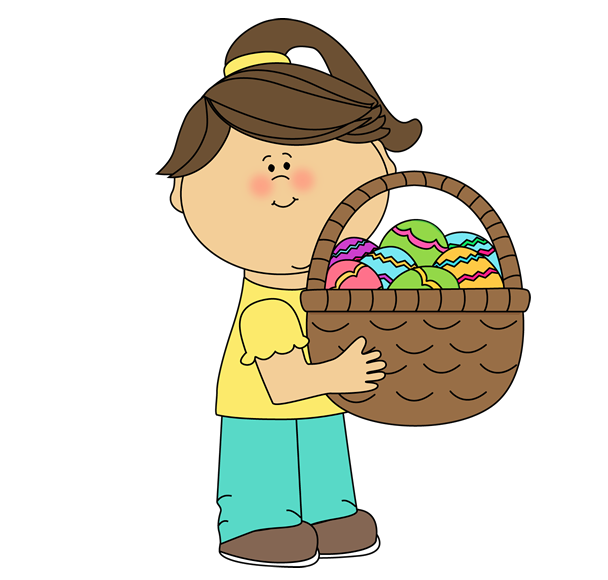 Senna heeft 7 eitjes
Ze eet er 5 op.
Hoe veel eitjes heeft Senna?
(doorstreep en tel terug)
1
2
3
7
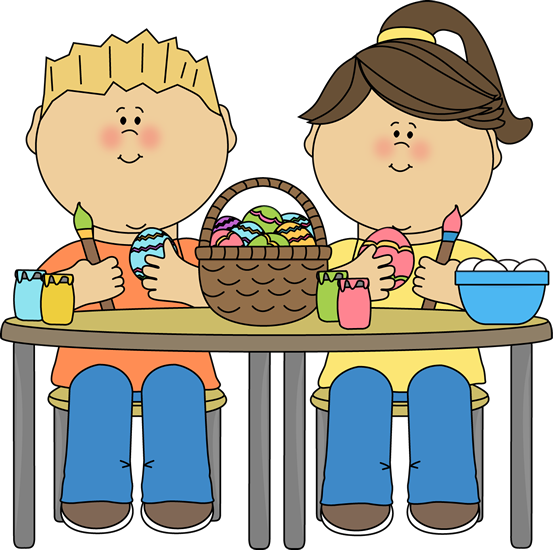 Bert en Josje hebben 12 eitjes
Ze verven beide de helft.
Hoe veel is dat? 
(teken en geef elk kind om de beurt een 
eitje tot je er 12 hebt)
6
7
8
8
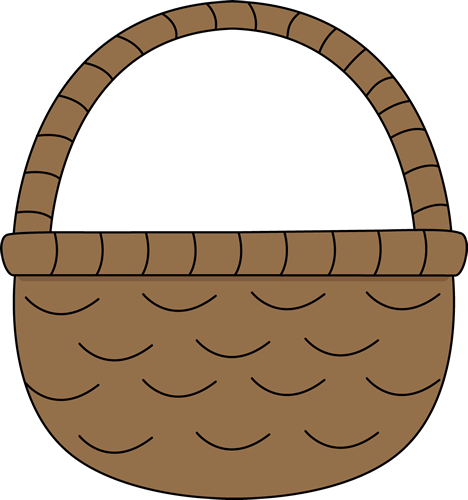 10
In 1 mand zitten 10 eitjes
Hoe veel eitjes zitten in 2 manden?
(2 groepen van 10)
06
20
16
9
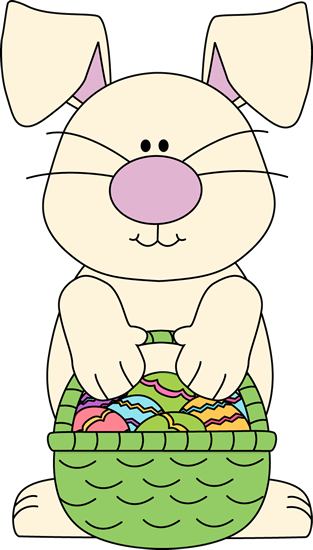 De paas haas heeft 20 eitjes
Hij heeft er al 8 verstopt.
Hoe veel eitjes zijn er nog in zijn mand?
(teken, doorstreep en tel terug)
10
18
12
10
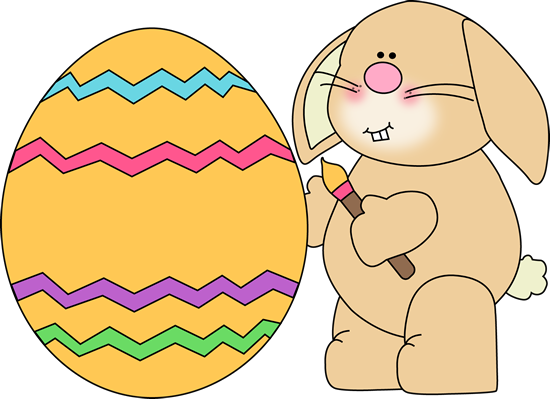 De paas haas heeft al 2 eitjes geverfd. 
Er zijn in totaal 10 eitjes. 
Hoe veel moet de haas nog verven?
(teken, ‘verf’ er al 2)
8
7
2
Goed gedaan !
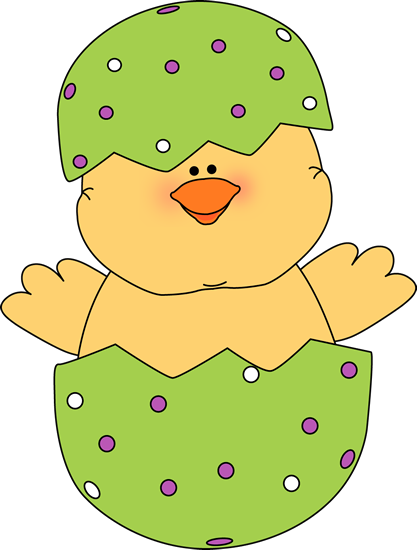 CONTROLEREN
1.      	12
2.		14
3.		12
4.		13
5.		15

6.		2
7.		6
8.		20
9.		12
10.		8